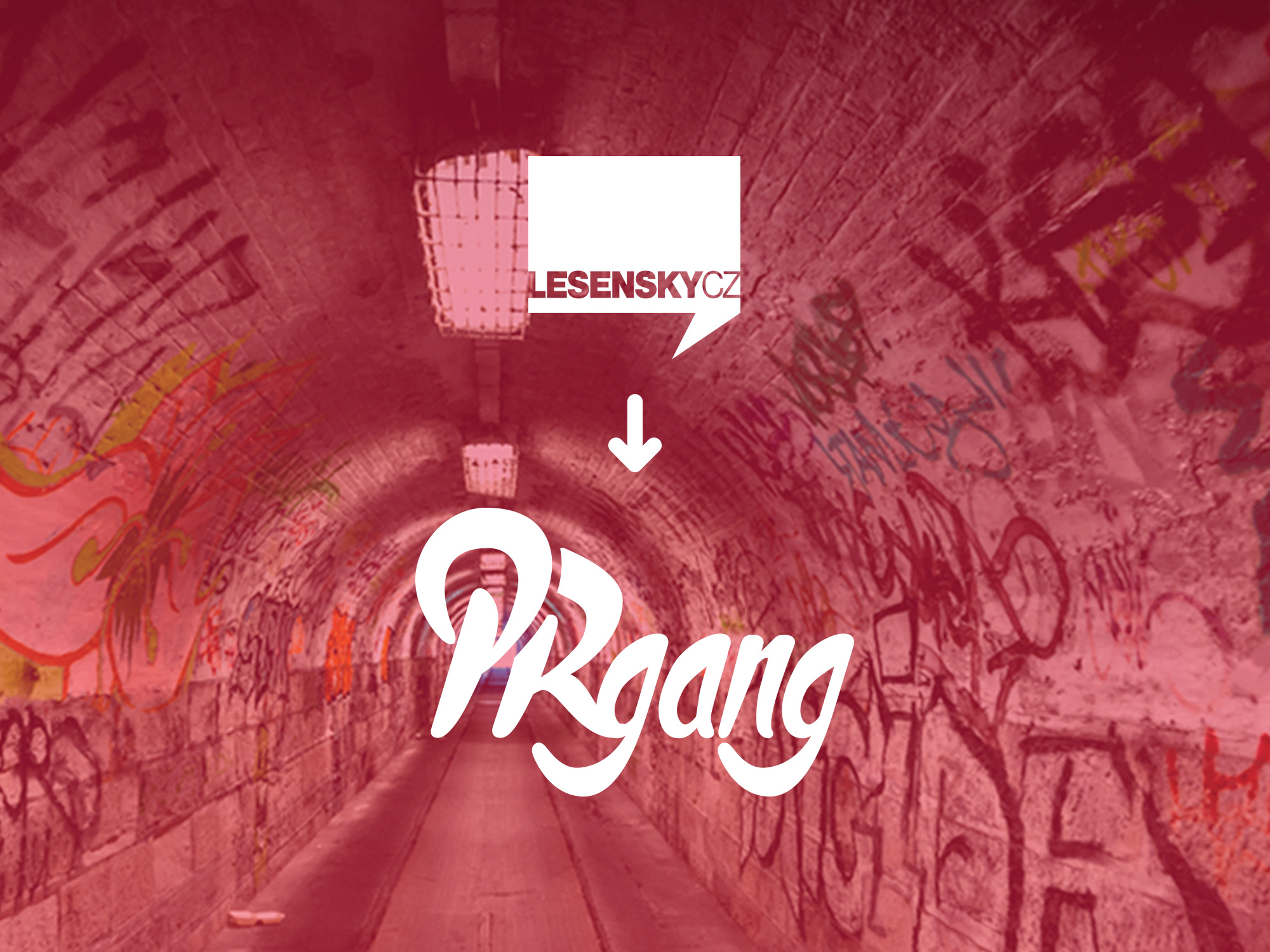 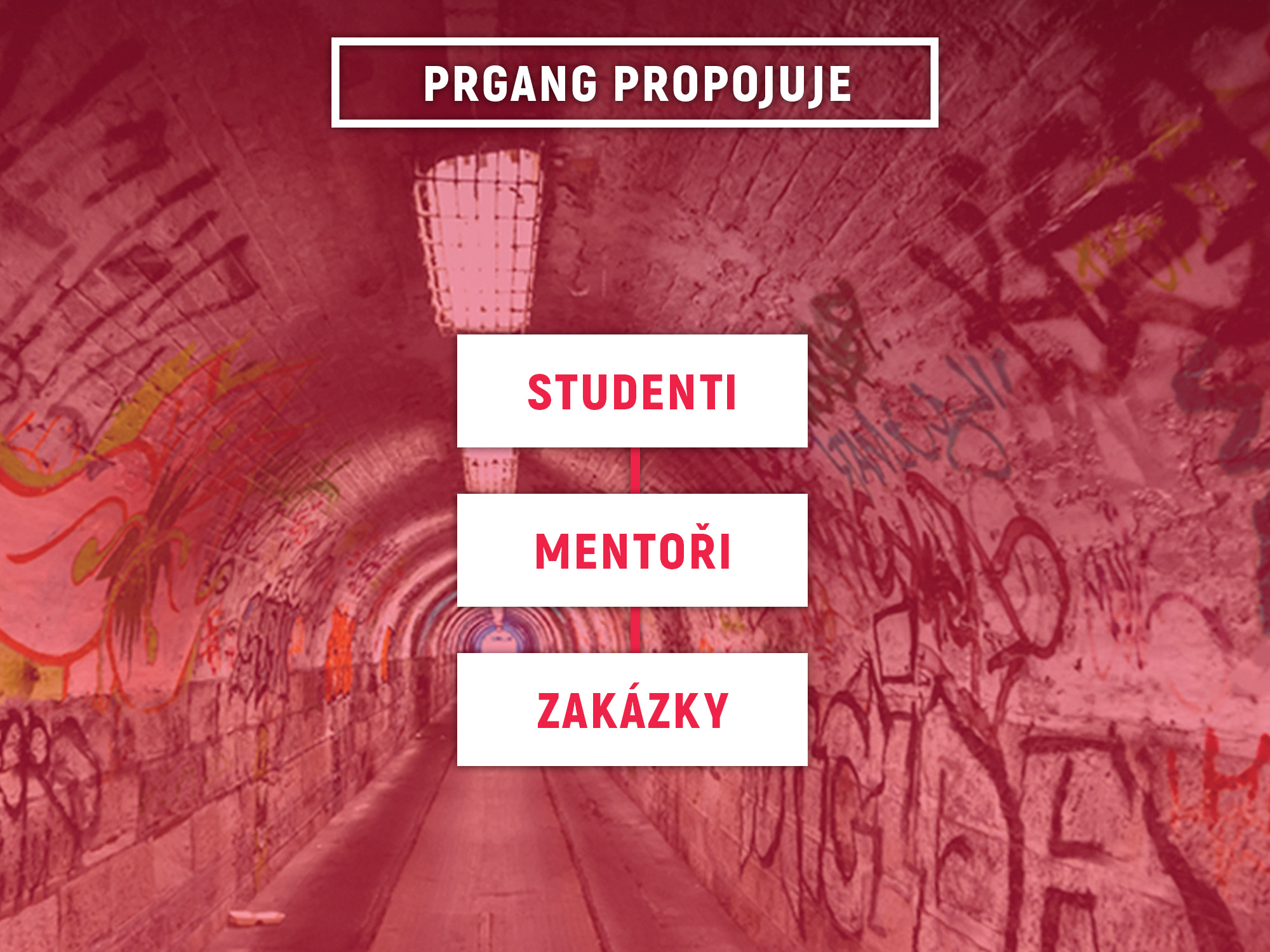 PANELOVÁ DISKUZE
JAK NASTARTOVAT KARIÉRU V PR, MÉDIÍCH A MARKETINGU
KDY: 24. DUBNA 2018 OD 17-19 HOD.
KDE: FSS MU – AULA
REGISTRACE: prgang@prgang.com
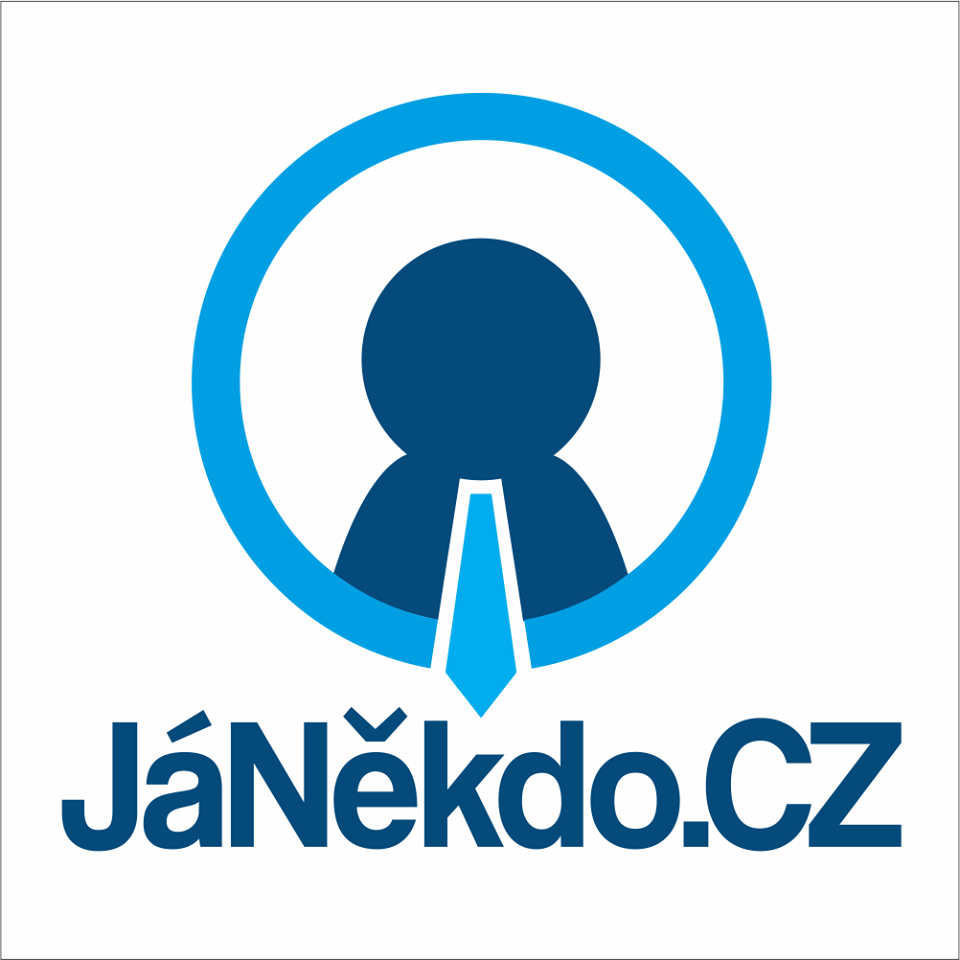 SWOT ANALÝZA
SILNÉ STRÁNKY
SLABÉ STRÁNKY
PŘÍLEŽITOSTI
HROZBY
PARTNEŘI + KONKURENCE
NAVRŽENÍ SEZNAMU MOŽNÝCH PARTNERŮ

NÁVRH PODOBY MEDIÁLNÍ SPOLUPRÁCE
NAPŘ. ASOCIACE, SVAZY, INICIATIVY, AKADEMIČTÍ EXPERTI, ….
STRUČNÉ PŘEDSTAVENÍ JEJICH AKTIVIT
PŘÍPRAVA SEZNAMU KONKURENČNÍCH SUBJEKTŮ
NÁSTROJE KOMUNIKACE
NAVRŽENÍ FOREM A NÁSTROJŮ KOMUNIKACE

ODPOVĚDI NA OTÁZKY:
Jaká bude forma komunikace? 
Jaké nástroje využít?
Jaké je hlavní sdělení, které by mělo být komunikováno?

CÍLOVÁ SKUPINA:  „PODNIKATELÉ“
SOCIÁLNÍ SÍTĚ
OBSAHOVÁ STRATEGIE SOCIÁLNÍCH SÍTÍ
PROFILY TWITTER, INSTAGRAM A FACEBOOK
ZOHLEDNĚNÍ STÁVAJÍCÍ KOMUNIKACE NA FACEBOOKU
KREATIVNÍ PŘÍSUP, URČENÍ TONALITY, VZOROVÉ PŘÍSPĚVKY
NÁVRH NEWSLETTERU
NÁVRH NEWSLETTERU PRO KOMUNITU PODPOROVATELŮ
NAVRŽENÍ RUBRIK
GRAFICKÉ PODOBY
NÁVRH OBSAHU ( PŘÍKLAD TEXTACE)
BONUSOVÝ ÚKOL
MARKETINGOVÁ PODPORA PROJEKTU -> ANGLICKY ZA 3 MĚSÍCE
STRATEGIE MARKETINGU
MÉDIA